В гостях у Деда Мороза
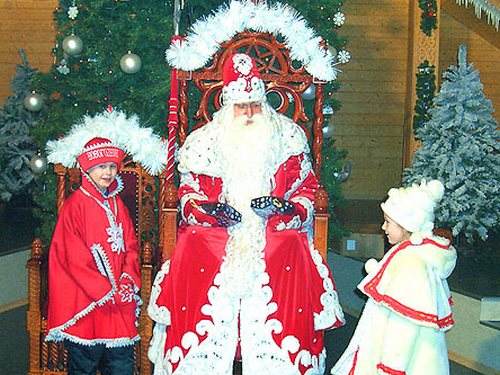 Дед Мороз
В русских сказках Дед Мороз изображается как взбалмошный, строгий, но справедливый дух зимы. Вспомните, к примеру, сказку “Морозко”. Добрую трудолюбивую девушку Морозко поморозил-поморозил, да потом одарил, а злую да ленивую – заморозил насмерть. Поэтому, во избежание неприятностей некоторые северные народы и сейчас задабривают старика Мороза – в торжественные ночи бросают за порог своих жилищ лепешки, мясо, выливают вино, чтобы дух не злился, не мешал охоте, не губил посевов.
Хозяин зимы
Согласно другой версии, “прапрадедом” современного русского Деда Мороза был герой русских народных сказок Морозко или Мороз красный нос, хозяин погоды, зимы и мороза. Изначально его называли Дедом Трескуном и представляли маленьким старичком с длинной бородой и суровым как русские морозы нравом. С ноября по март Дед Трескун был полновластным хозяином на земле. Даже солнце его боялось! Он был женат на презлющей особе – Зиме. Деда Трескуна или Деда Мороза отождествляли также с первым месяцем года – серединой зимы – январем. Холоден и студен первый месяц года – царь морозов, корень зимы, ее государь. Он строгий, льдистый, ледяной, пора снеговеев. В народе про январь говорят и так: огневик и студень, снеговик и трескун, лютый и лютовей.
Родина Деда Мороза
Великий Устюг родина Деда Мороза. Облюбовал Дед Мороз для своего поселения город северный Великий Устюг, город церквей белокаменных, природы красоты неописуемой, город первооткрывателей и землепроходцев, город золотых рук мастеров и народных промыслов, город-заповедник, город православный. В этом-то старинном граде Великом Устюге, что на берегу Сухоны реки, в бору сосновом и построил себе Дед Морозтерем узорчатый. Круглый год там сказка живет и вас ждет!
Дом Деда Мороза
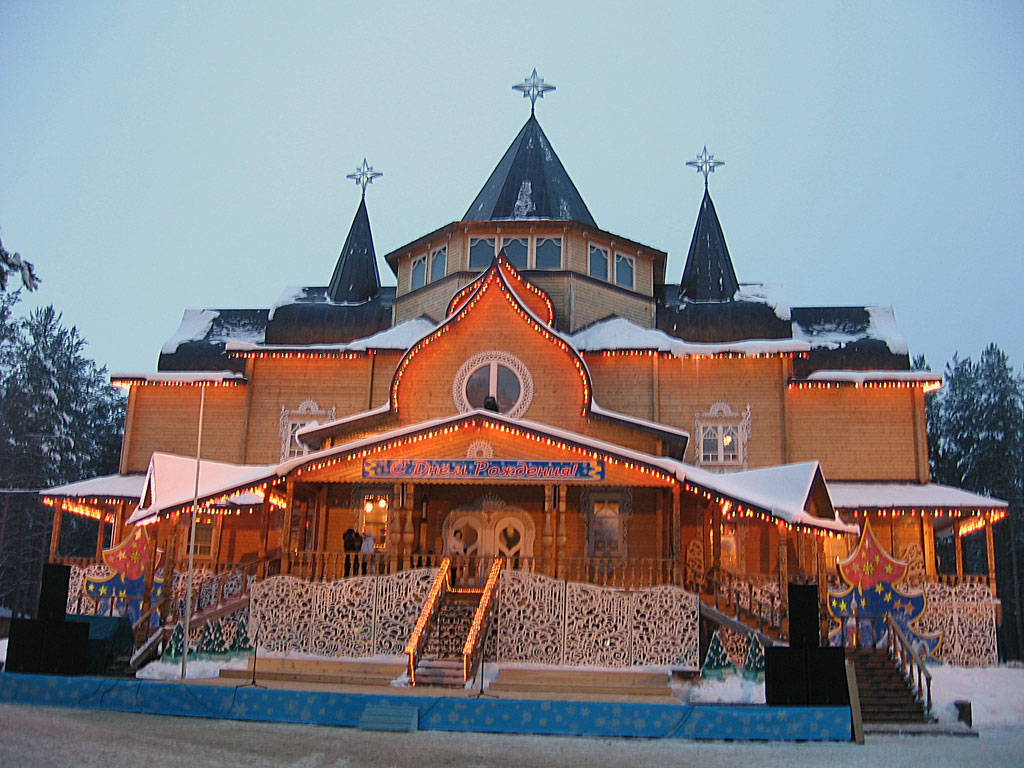 Письма Деду Морозу
Подарки Деда Мороза
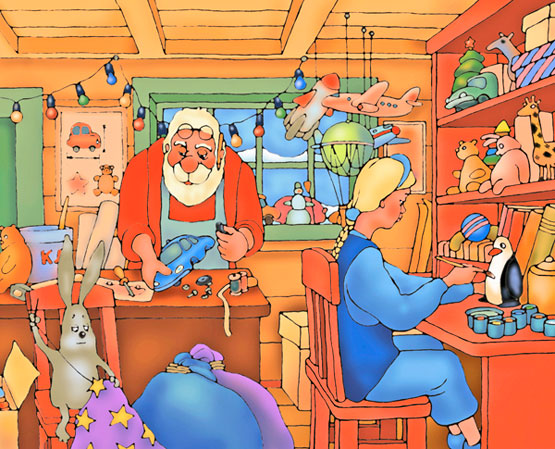 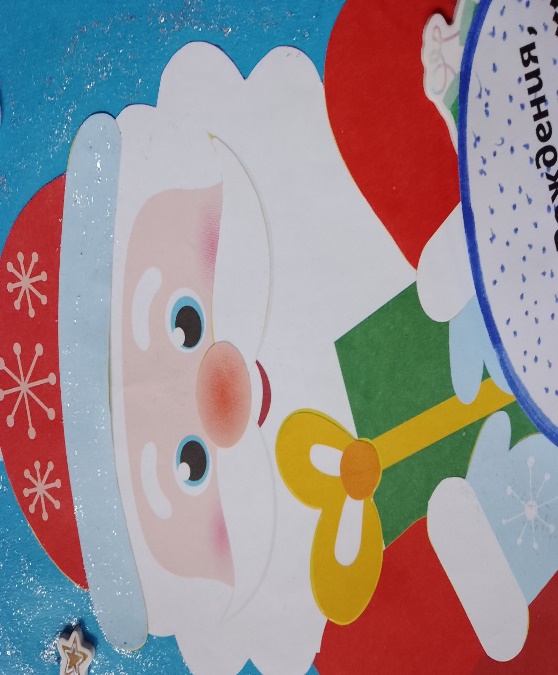 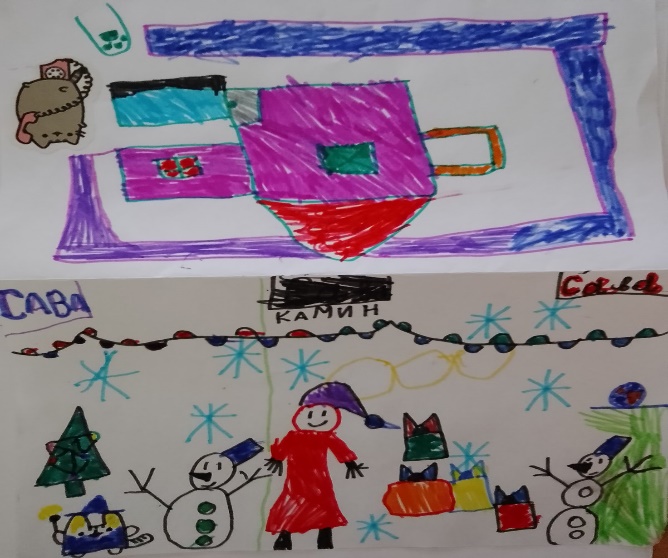 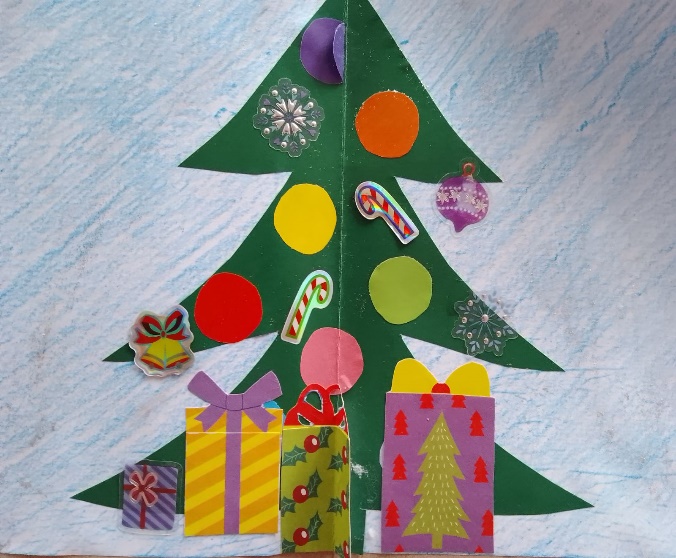 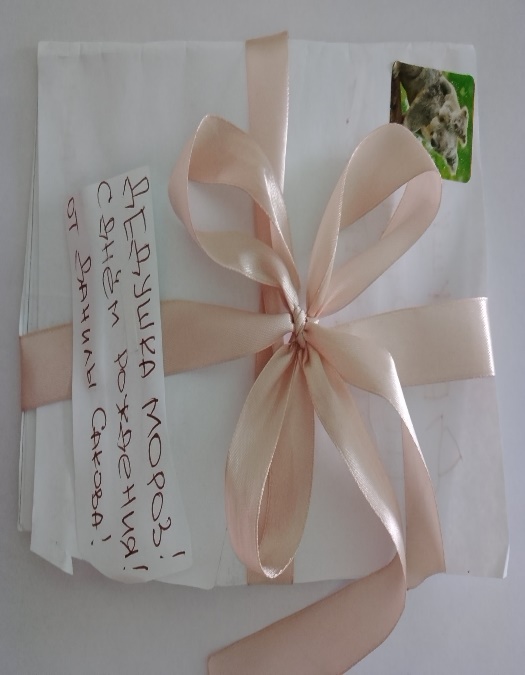 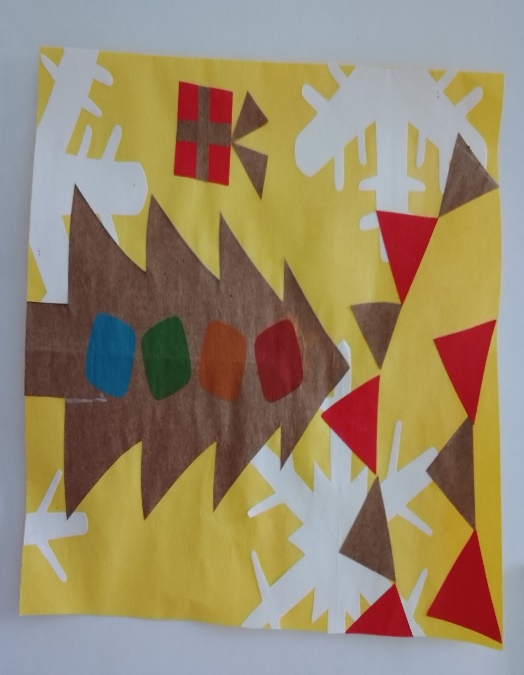 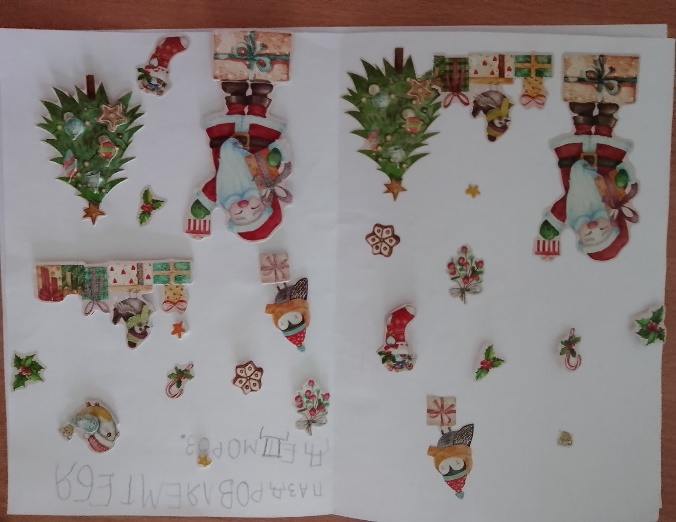 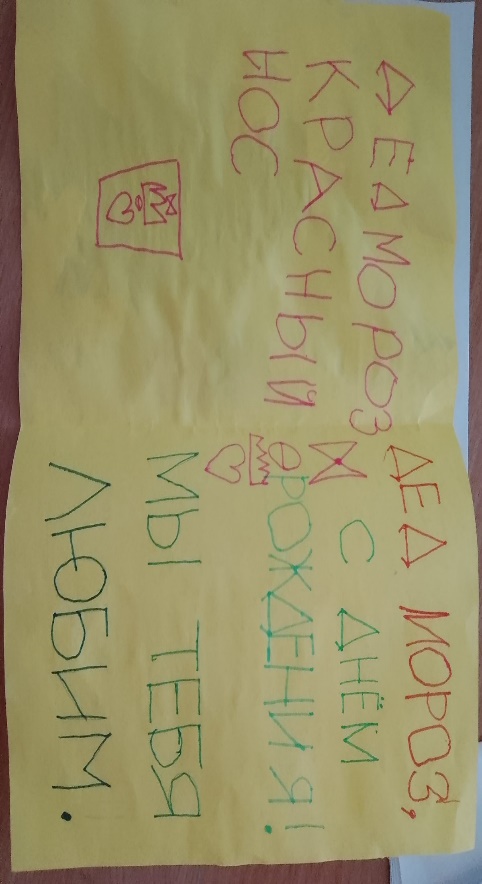 Дорогие ребята!
Огромное спасибо вам за поздравление, я очень рад вашим чудесным открыткам!
С нетерпение жду наступления Нового года и встречи с вами.
До скорого свидания!

                            
                             Ваш Дедушка Мороз.